Noodzaak Zorgpad Inhalatiemedicatie
Astma en COPD
Hoeveel inhalatoren zijn er verkrijgbaar 
in Nederland?
Hoeveel mensen hebben COPD en astma?
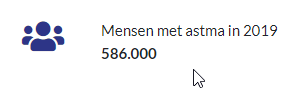 Mensen met astma in 2019
586.000
39 rubrieken op inhalatorgebruik.nl! 
53 droogpoeders (in 24 rubrieken)
20 dosisaerosolen (los van merk)
9 soorten voorzetkamers (los van  masker-soort)
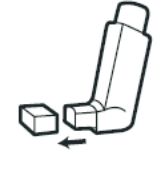 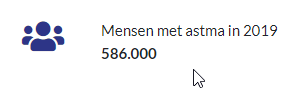 Mensen met COPD in 2019
584.000
Hoeveel mensen gebruiken er 
inhalatoren in Nederland?
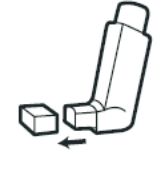 Ca. 1,4 miljoen gebruikers van inhalatoren
Overkill aan inhalatoren
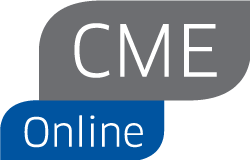 [Speaker Notes: Probleem bij grote diversiteit van inhalatoren:
Professionals/voorschrijvers zien door de bomen het bos niet meer en kennen niet alle inhalatoren waardoor de inhalatie instructie te kort schiet
Patiënten krijgen verschillende inhalatoren die niet bij elkaar passen, waardoor ze  de verschillende technieken door elkaar halen.
Er wordt te vaak gewisseld van type inhalator
70-90% van de patiënten maken fouten bij het inhaleren door verkeerde techniek, hierdoor werkt het medicijn minder en daalt de therapietrouw]
Wat gaat er mis?
Hoeveel procent van de longziekten gebruikt in het eerste jaar zijn/haar medicatie verkeerd?
70% stopt in 1e jaar met inhalatiemedicatie omdat ze niet werken…
60%-70% patiënten: essentiële fouten met inhaleren van medicatie
Vaak algemene fouten die bij iedere inhalator voorkomen
Bij verkeerd gebruik:
10% meer medische consumptie
 Veel onnodige kosten
Wat gaat er mis?
Wat zijn de belangrijkste fouten bij inhaleren?
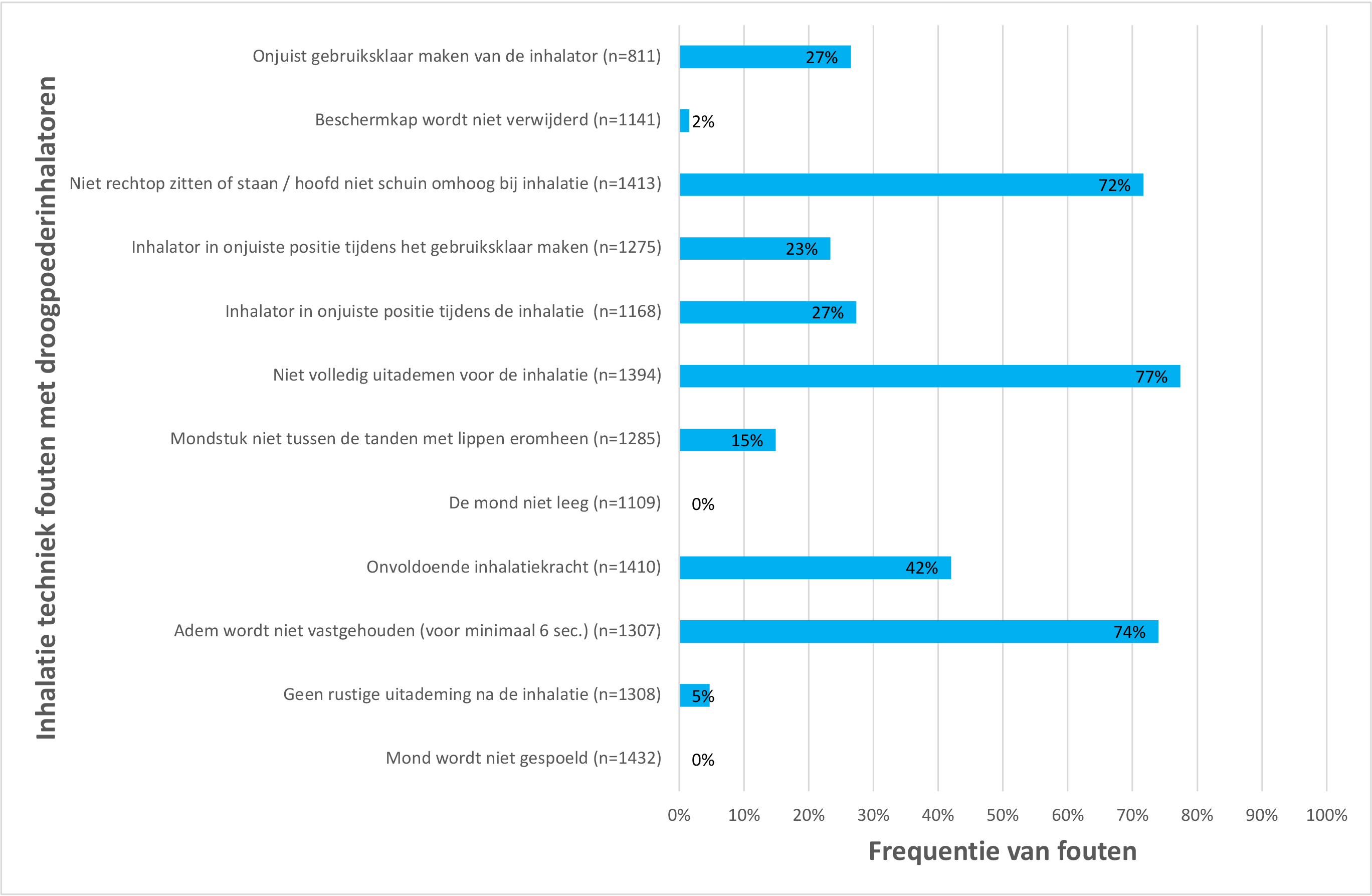 Bron: Kocks, Janwillem et al. “Identifying critical inhalation technique errors in Dry Powder Inhaler use in patients with COPD based on the association with health status and exacerbations: findings from the multi-country cross-sectional observational PIFotal study.” BMC pulmonary medicine vol. 23,1 302. 17 Aug. 2023, doi:10.1186/s12890-023-02566-6
[Speaker Notes: Even naar de cijfers kijken!]
Lage therapietrouw bij inhalatiemedicatie
% therapietrouwe patiënten per geneesmiddelgroep 2007 t/m 2012
Bron: gebaseerd op SFK
Inhaleren is een vaardigheid!
Vereist oefening  1x instructie is niet voldoende
Vereist herhaling  Slaag jij voor een herexamen?
Vaardigheden worden slordiger
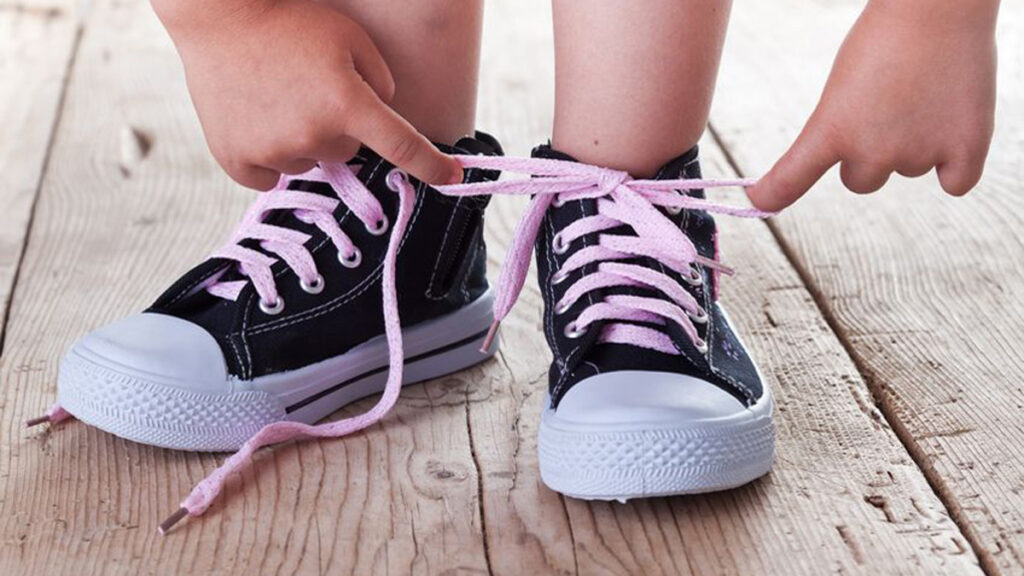 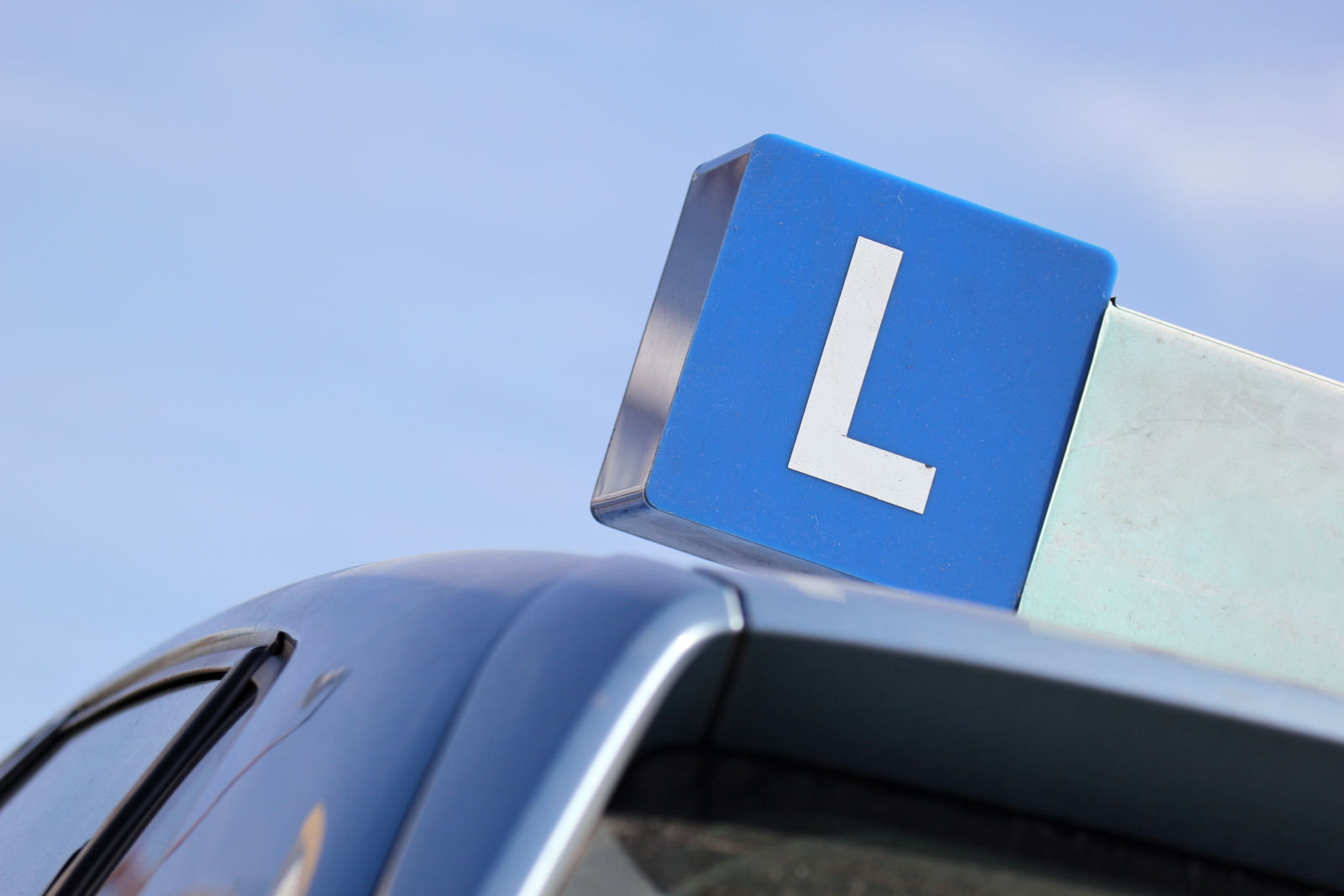 Vraagt goede samenwerking tussen zorgverleners en met patiënt: ondermaats?
Problemen in de samenwerking
FTO vaak zonder praktijkondersteuner en apothekersassistent
Ziekenhuizen hanteren eigen voorschrijfbeleid
Zorgverleners & patiënten weten niet altijd wat betrokken zorgverleners doen
Voorschrijvers niet altijd op de hoogte van alle inhalatoren en werking
Preferentiebeleid
Patiënt: (onbewust) onbekwaam, of toch ongemotiveerd?
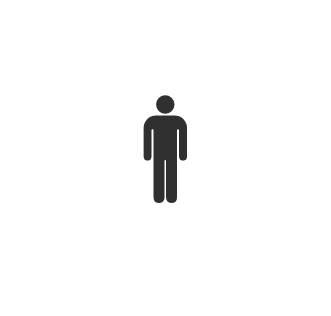 Hoe gaan we dit bereiken?
Gewenste 
situatie
Huidige situatie
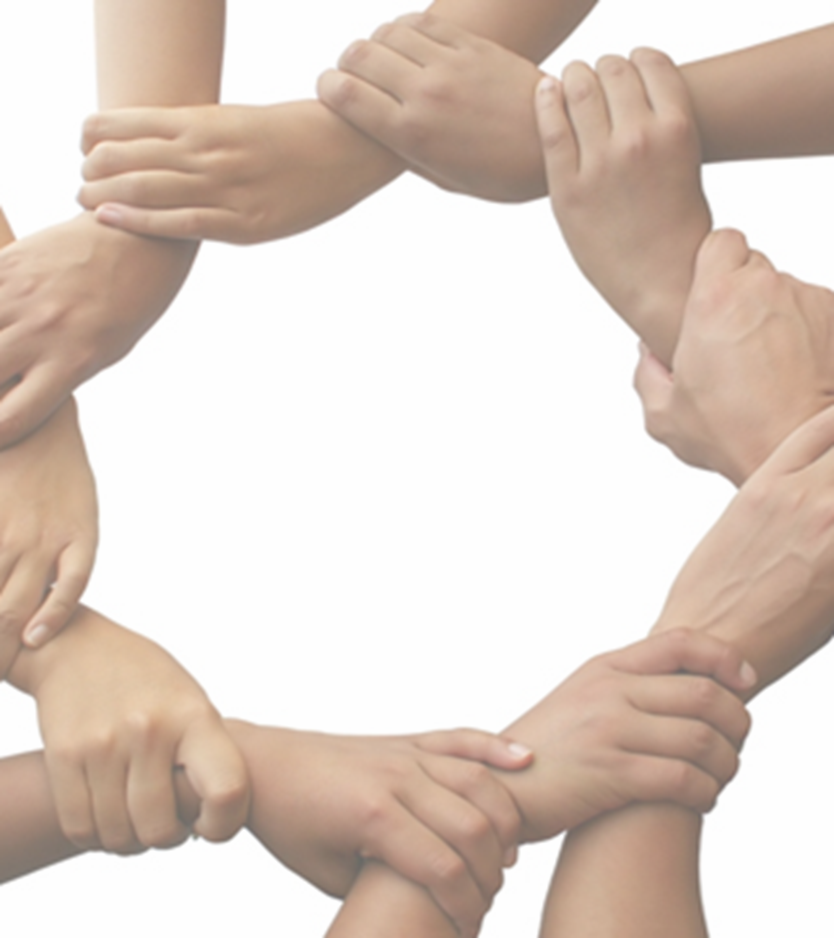 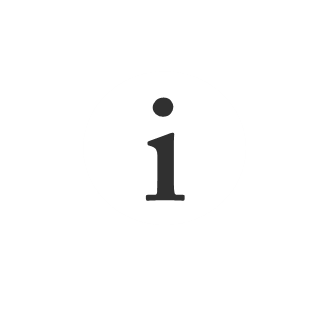 Eerste lijn
Intensievere samenwerking op het gebied van astma/COPD zorg
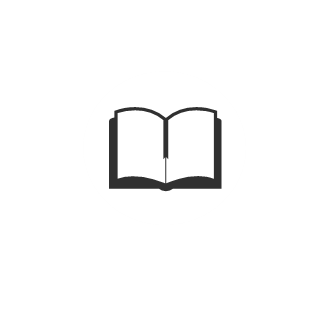 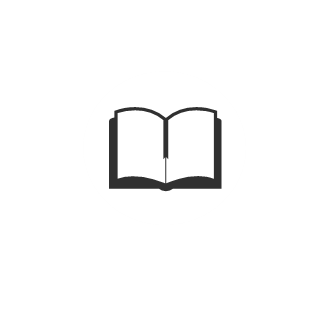 Tweede lijn
Derde lijn